TIẾNG VIỆT 1
Tập 2
Tuần 23
Bài 118: oam – oăm
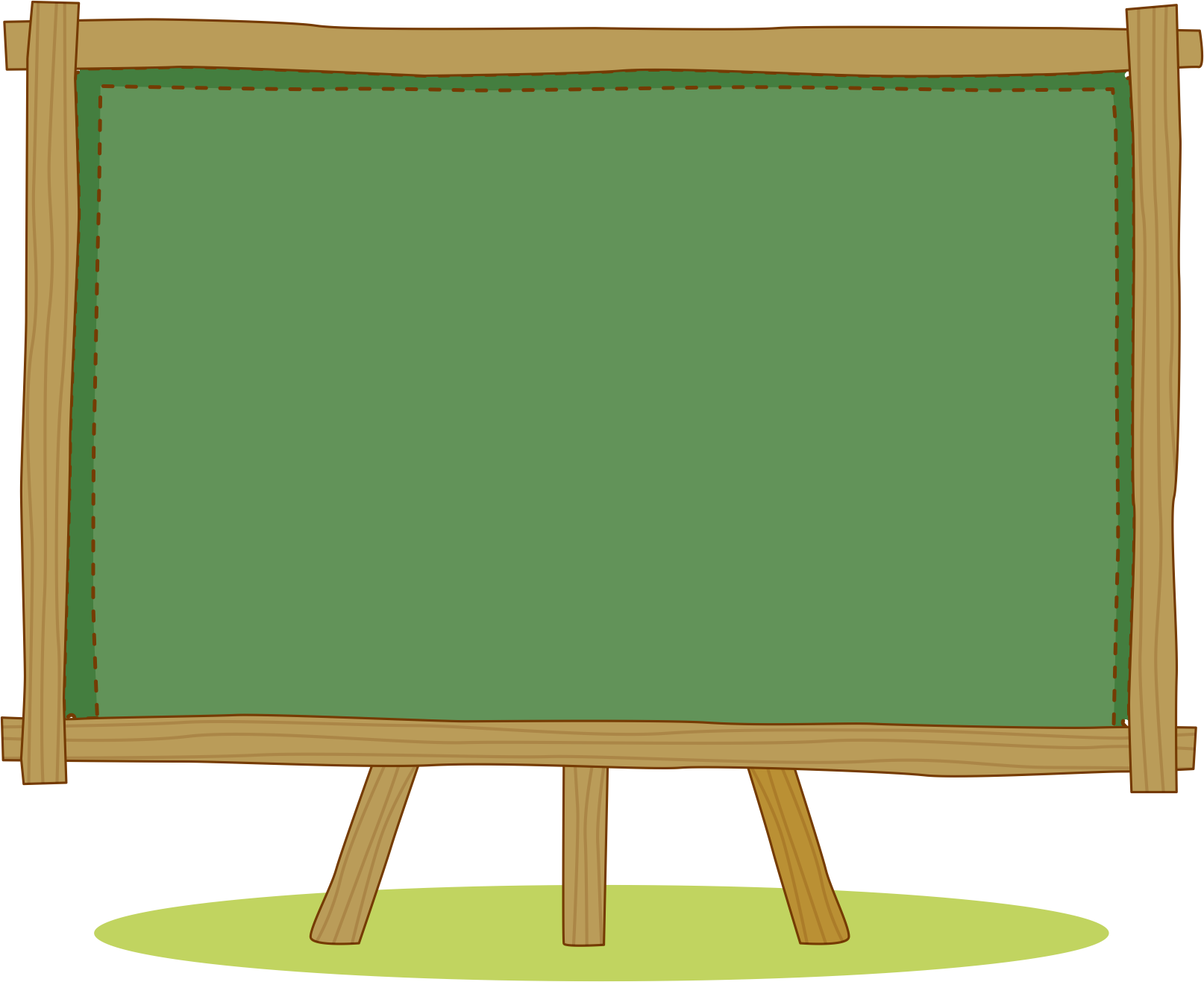 KHỞI ĐỘNG
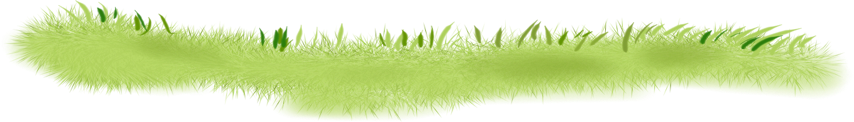 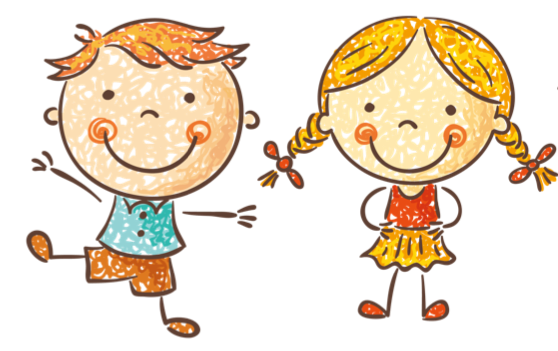 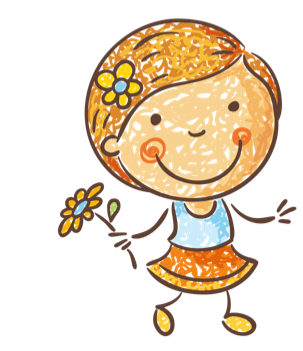 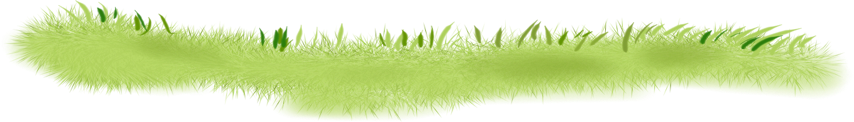 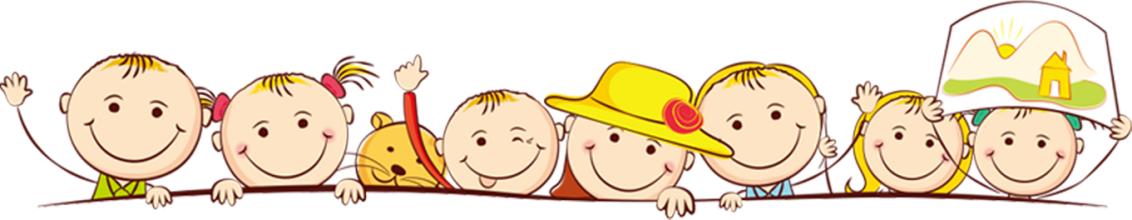 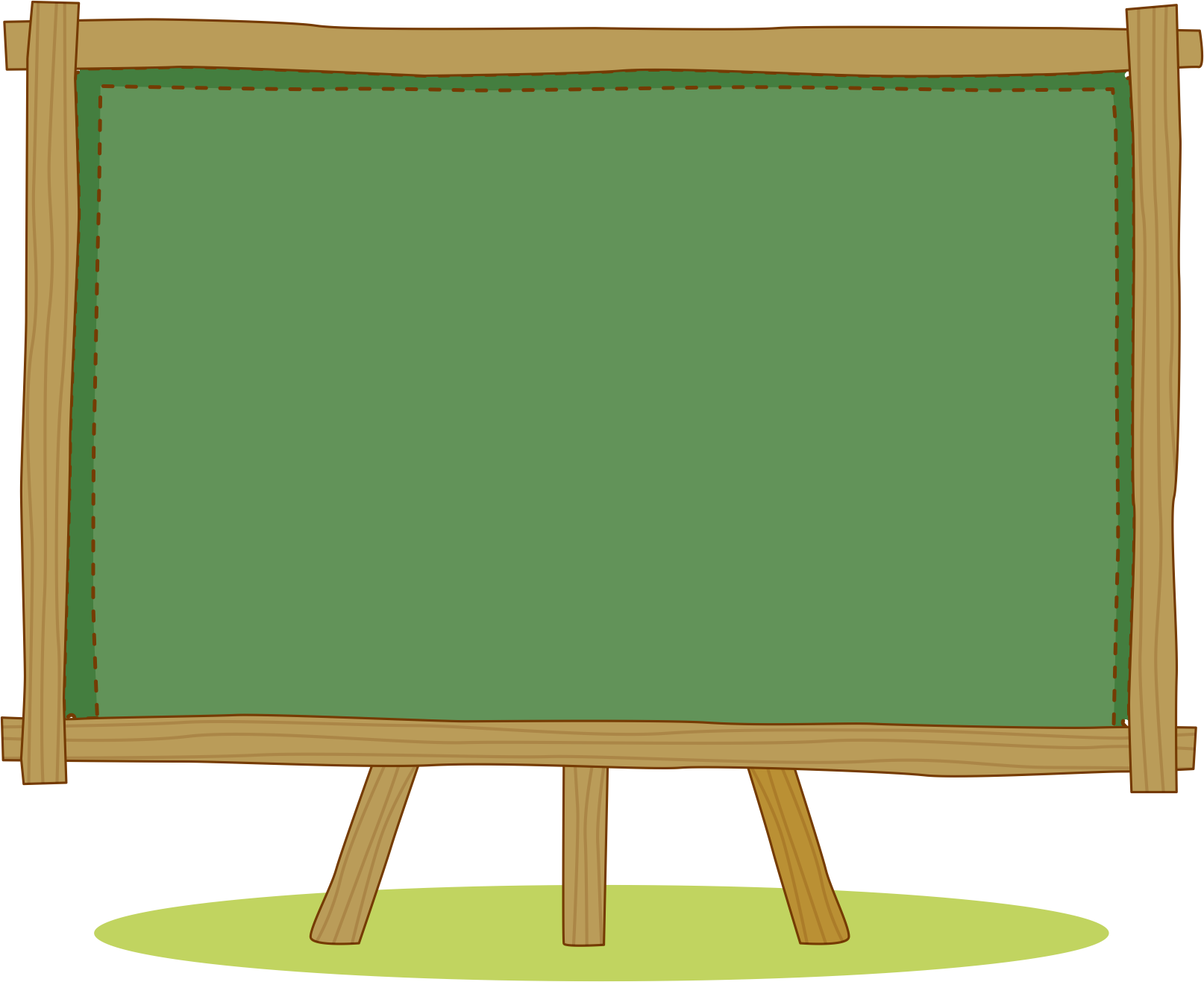 Bài 118: oam - oăm
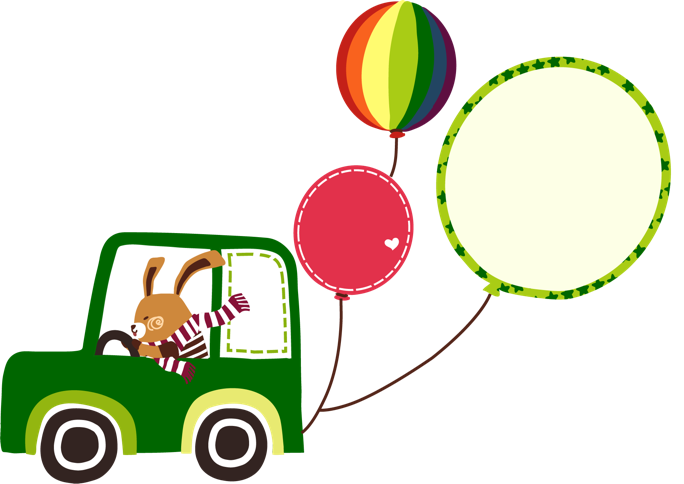 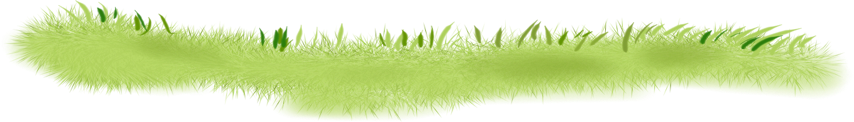 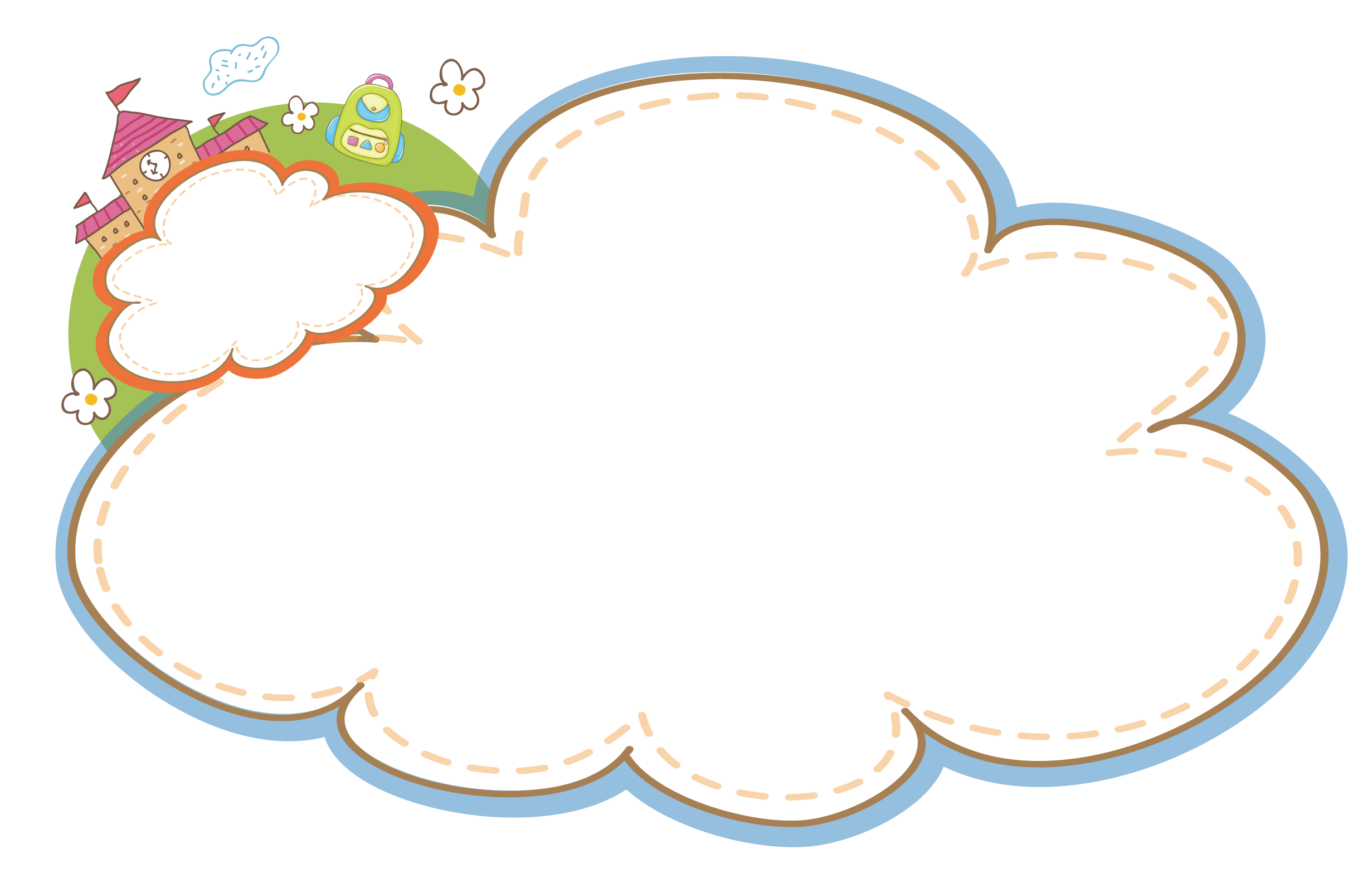 KHÁM PHÁ
ngoạm
ngoạm
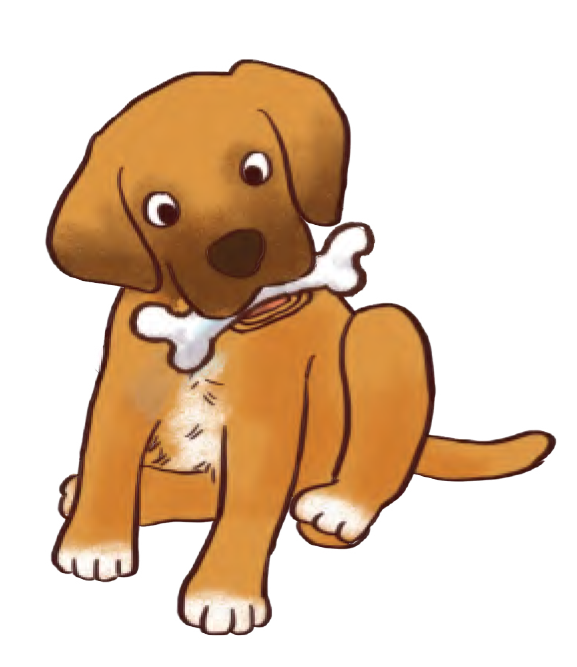 oam
o
a
m
mỏ khoằm
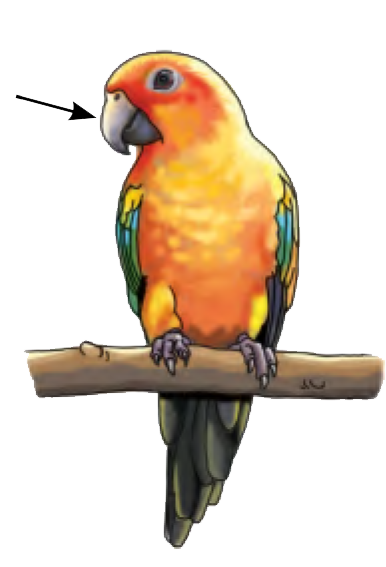 khoằm
oăm
o
ă
m
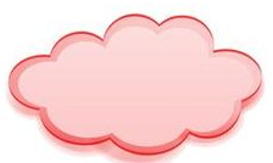 SO SÁNH
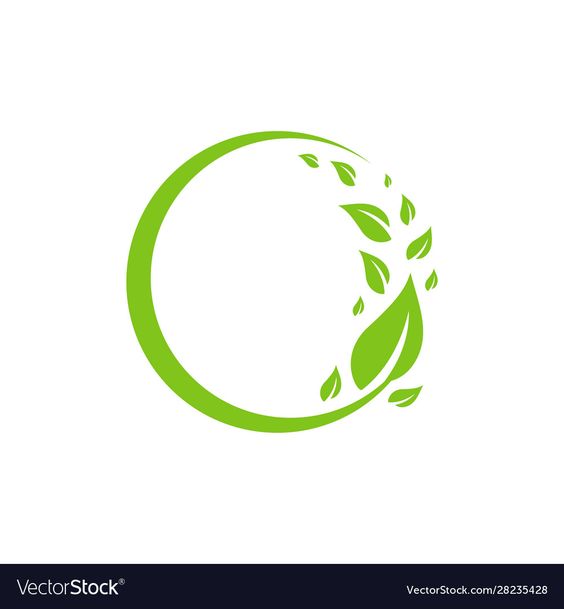 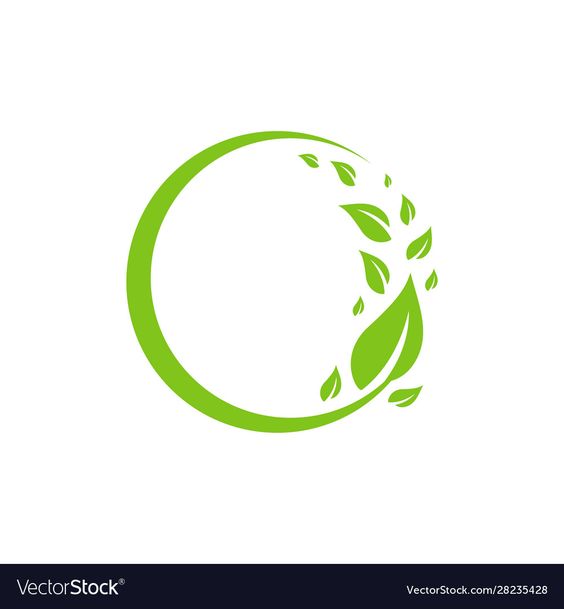 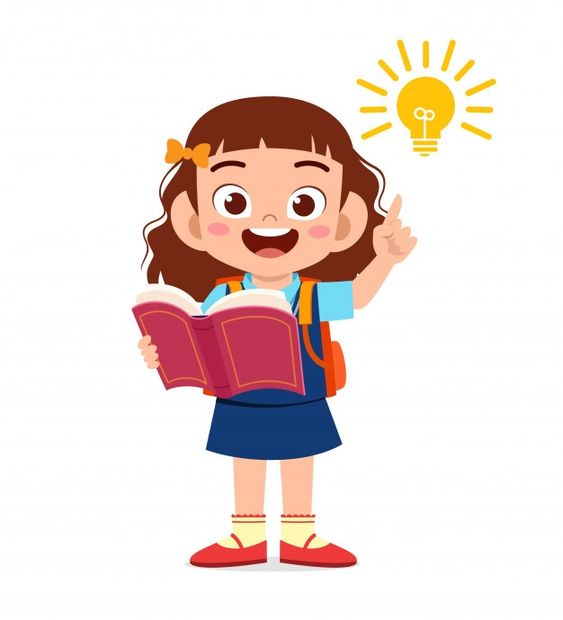 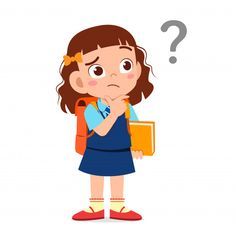 oam
oăm
2. Tiếng nào có vần oam?Tiếng nào có vần oăm?
oam
oăm
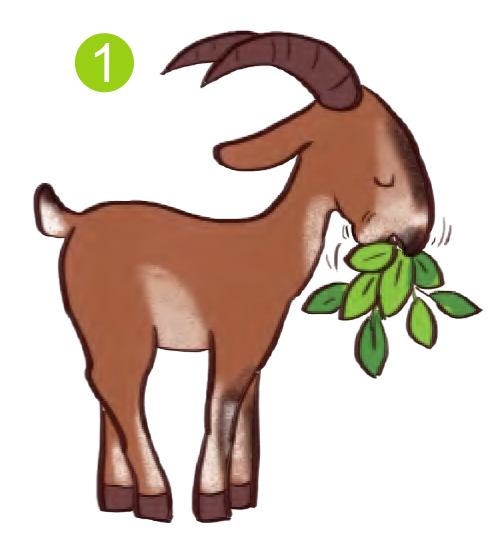 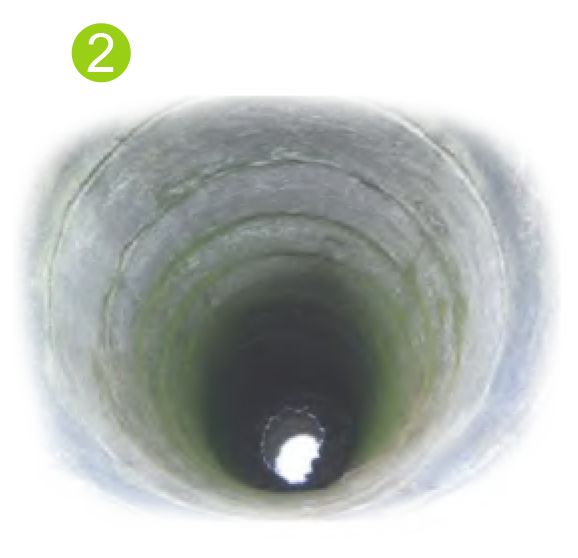 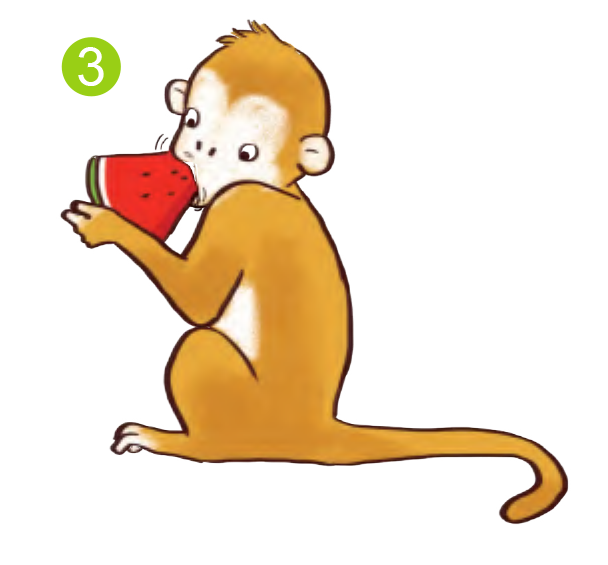 Khỉ ngoạm dưa hấu.
Giếng nư­ớc sâu hoắm.
Dê nhai lá 
nhồm nhoàm.
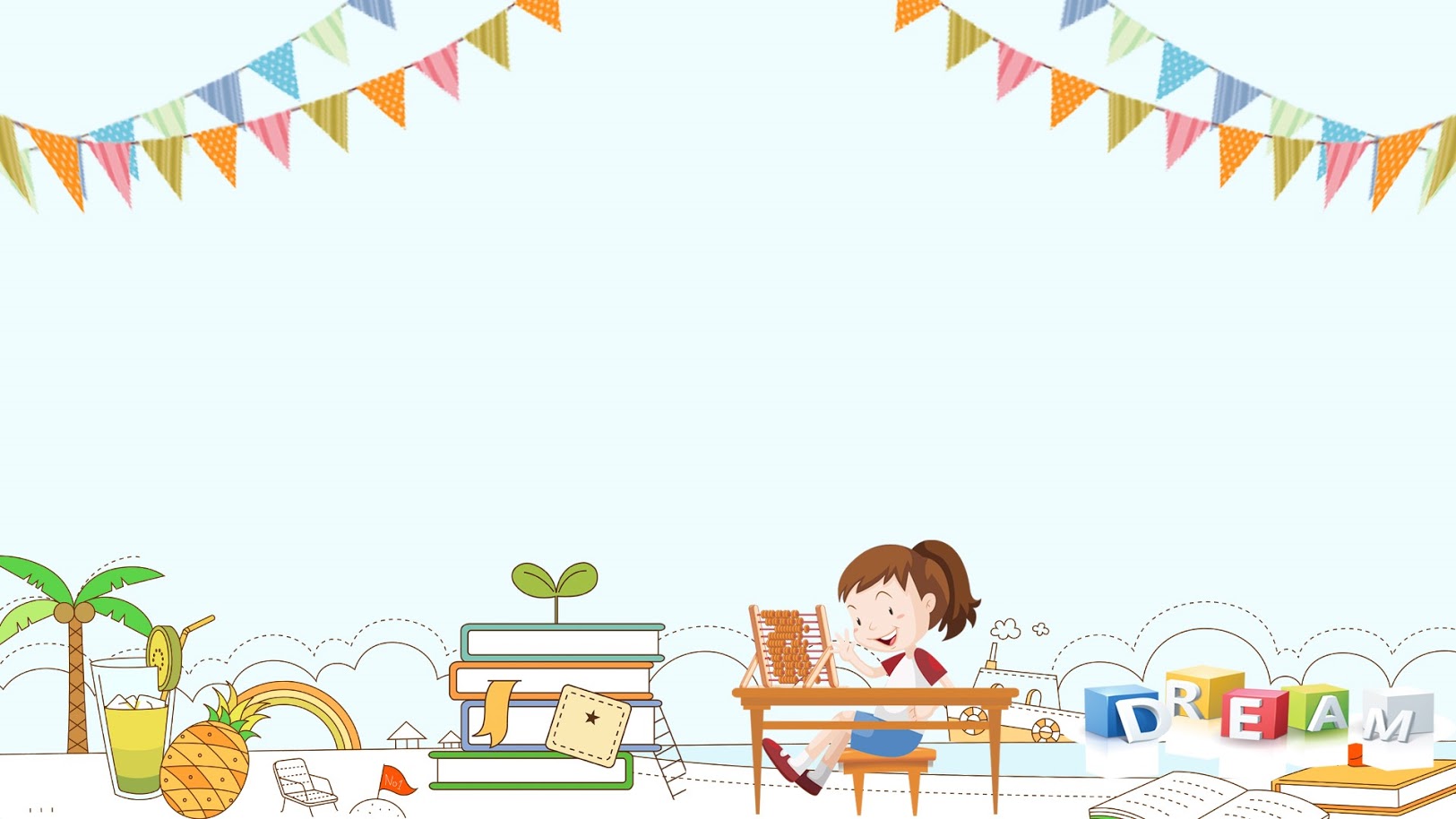 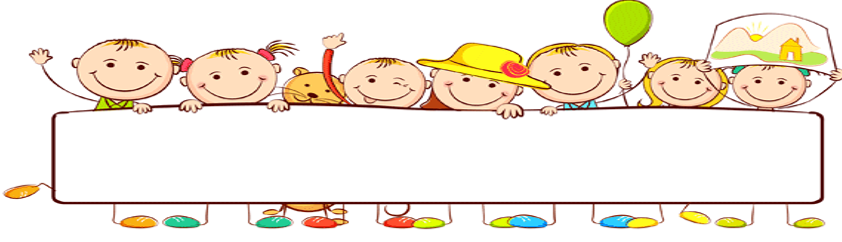 THƯ GIÃN
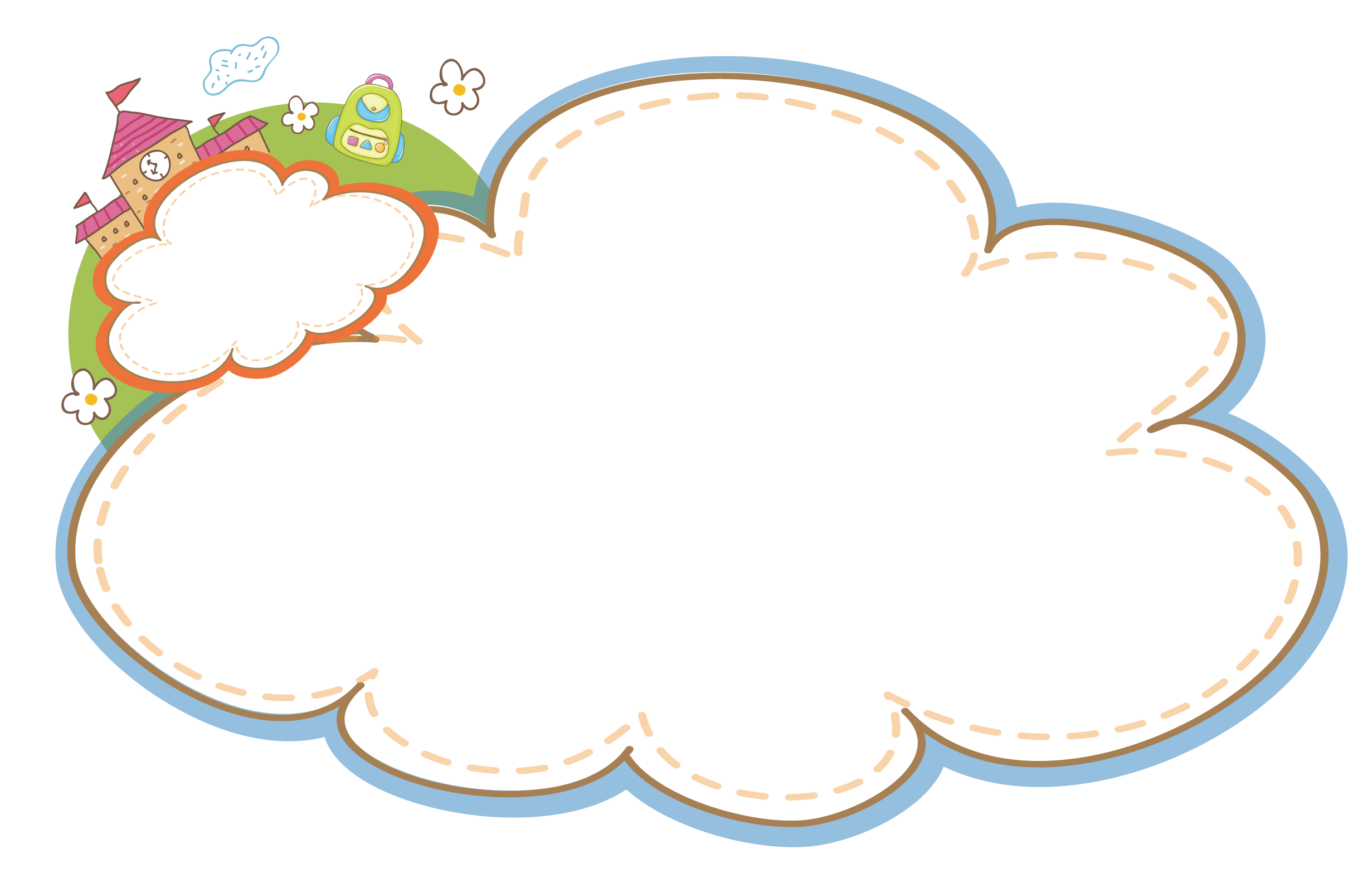 TẬP ĐỌC
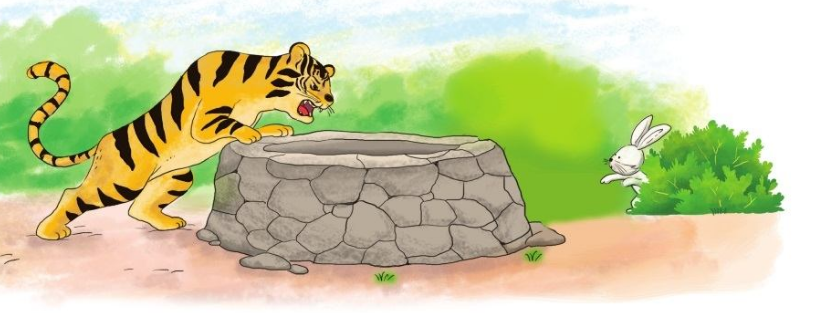 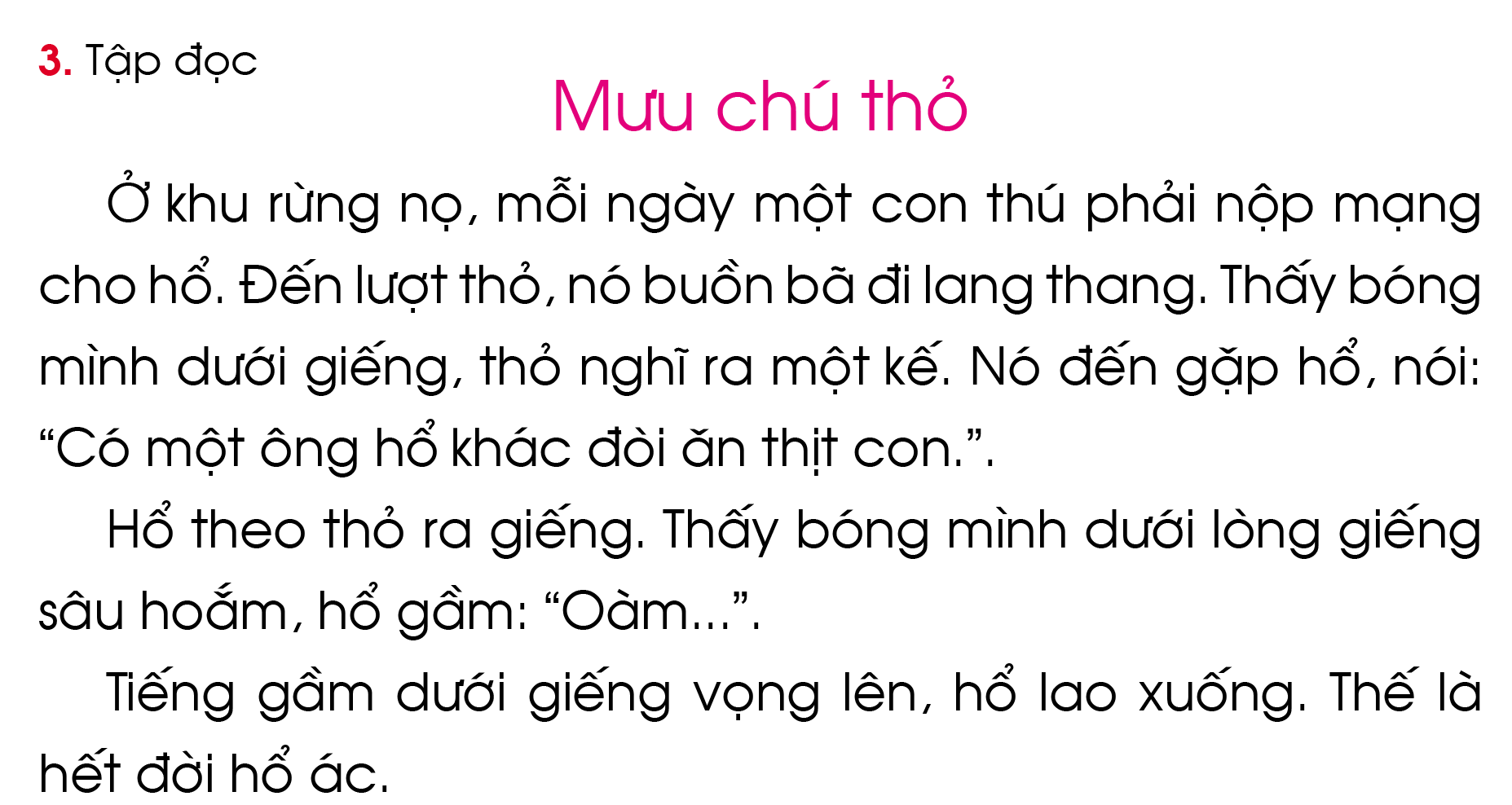 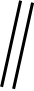 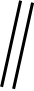 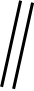 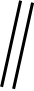 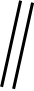 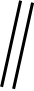 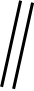 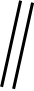 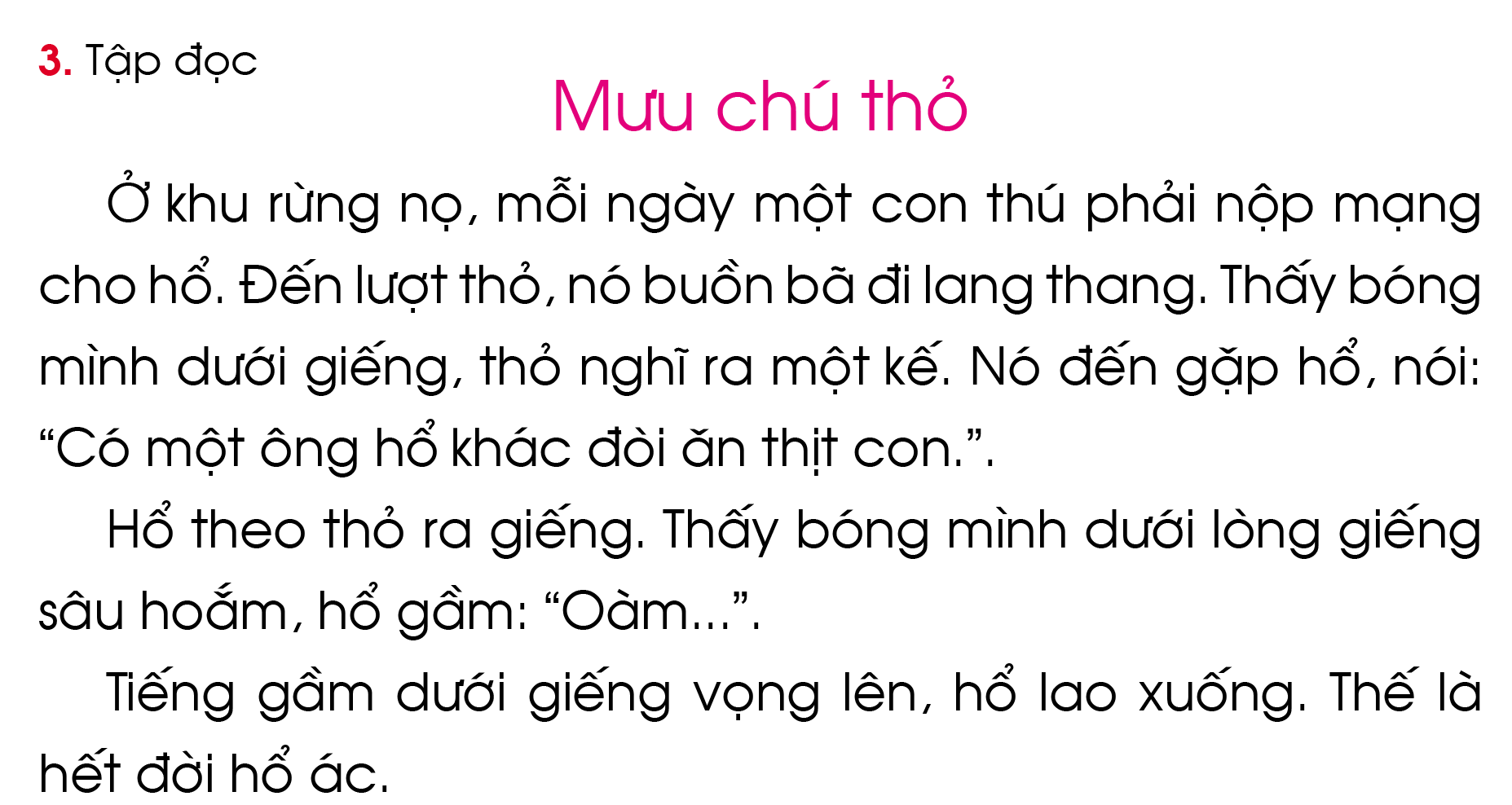 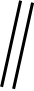 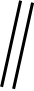 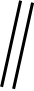 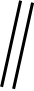 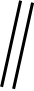 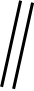 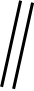 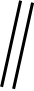 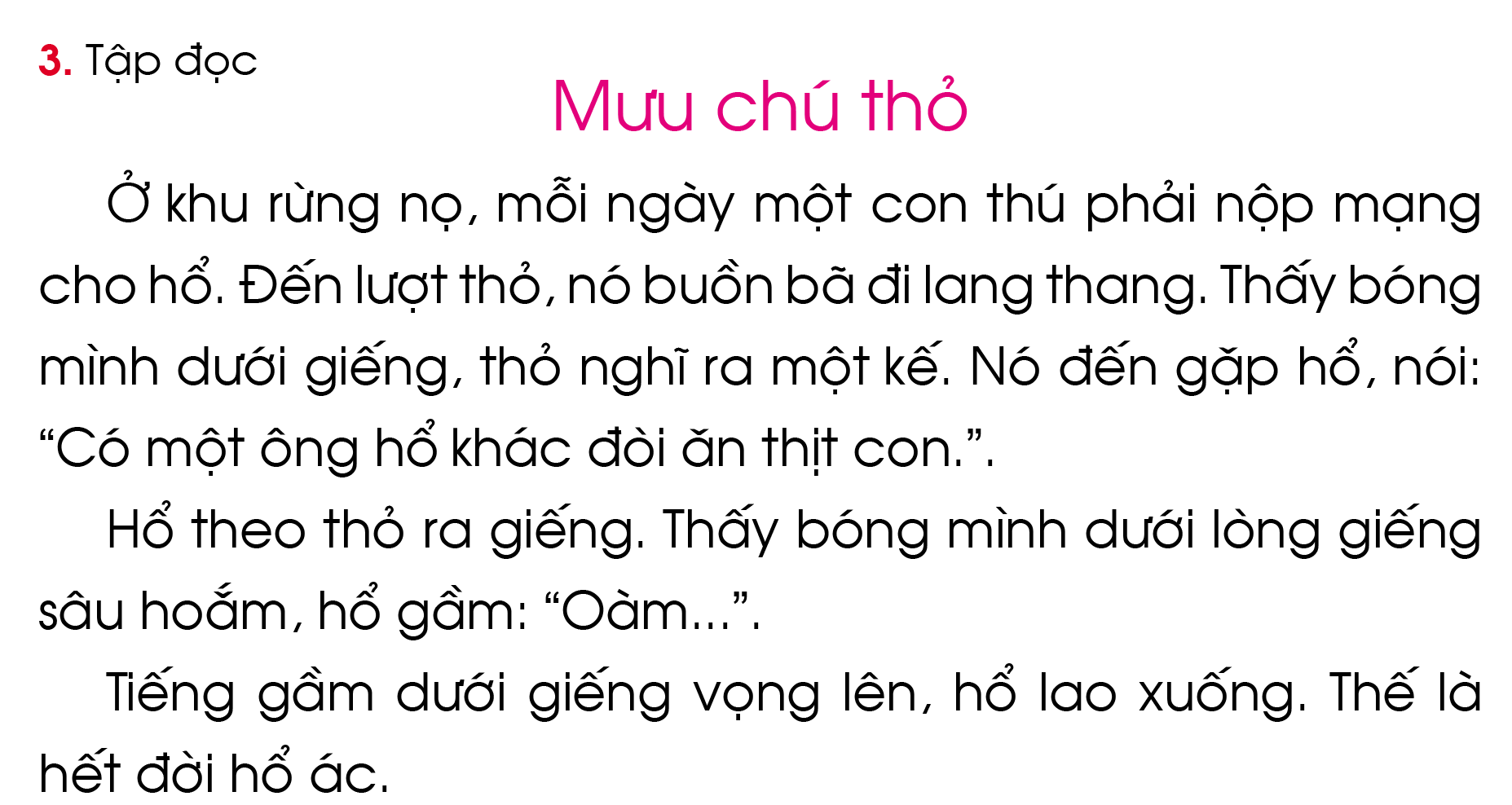 1
2
3
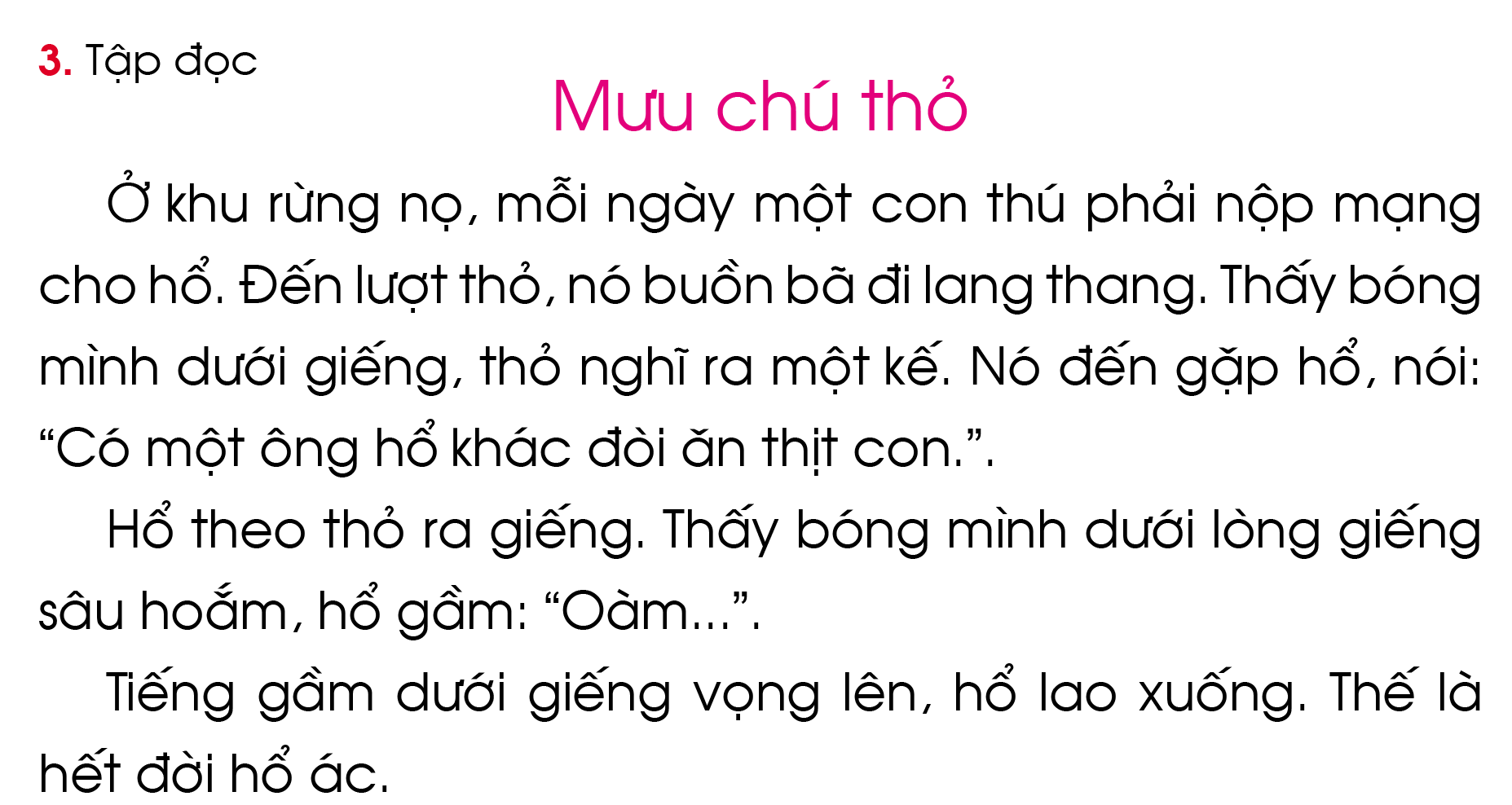 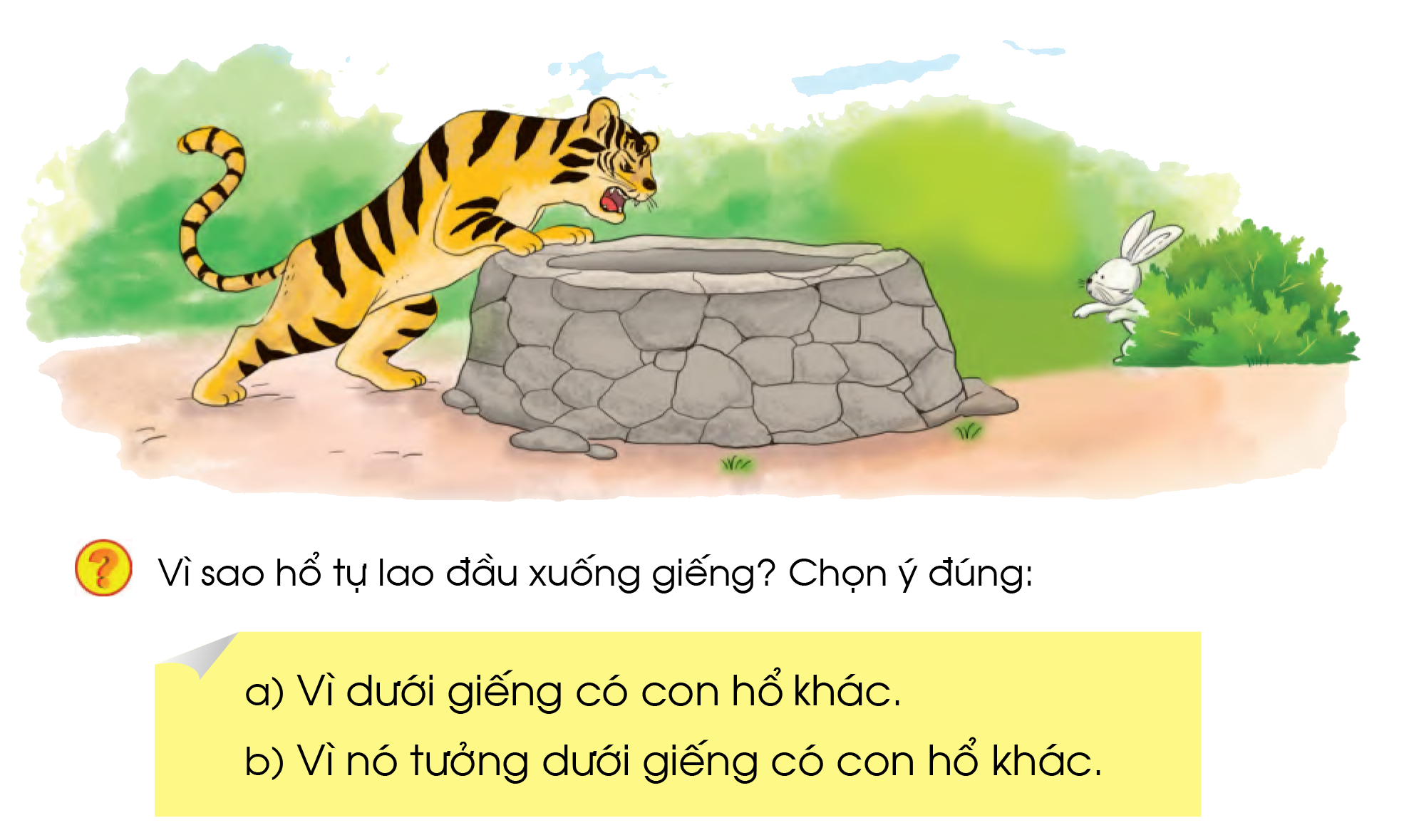 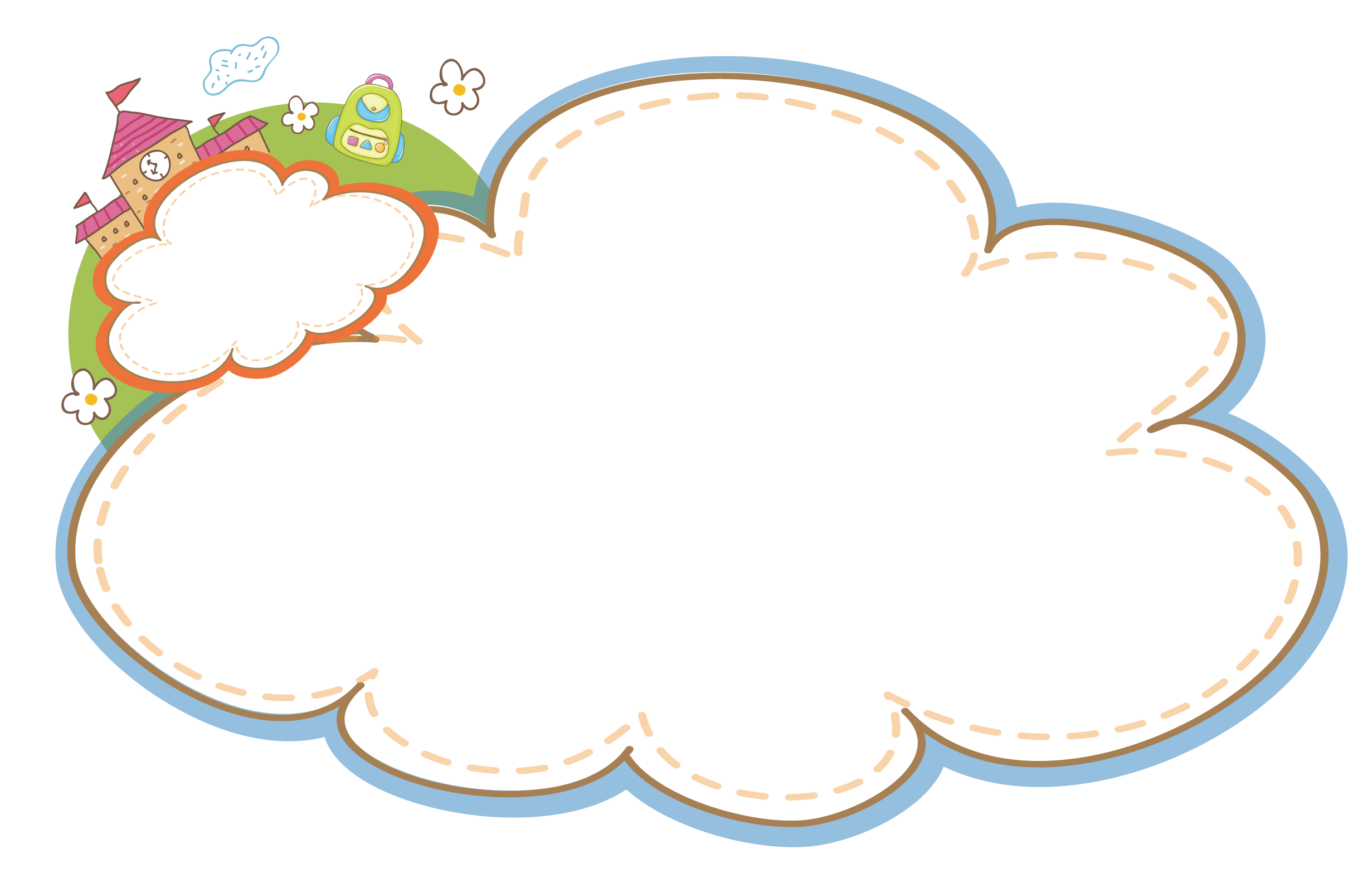 TẬP VIẾT
TẬP VIẾT
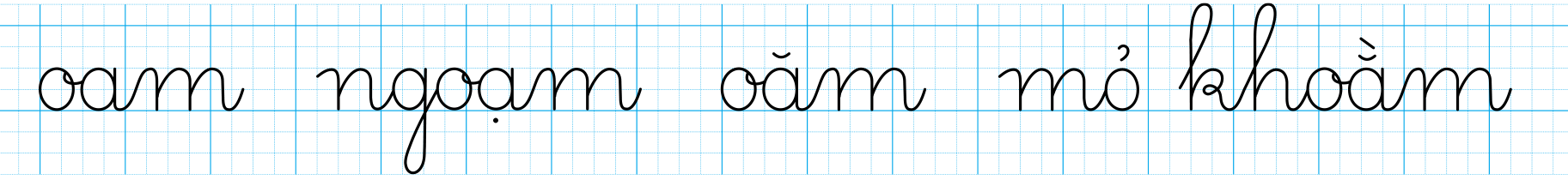